Bonjour!
mercredi, le vingt-deux janvier
Travail de cloche
Qu’achetez-vous quand vous allez à votre magasin préféré?
Bonjour!
mercredi, le vingt-deux janvier

un moment de culture francophone
le basket
l’aérobic alphabet / la musique
le football
Que faites-vous?
Pourquoi tombons-nous?
Nous tombons pour apprendre comment se lever.
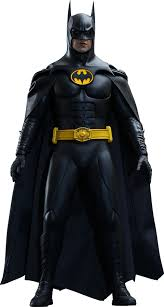 Sommes-nous prêts?

Nous sommes prêts !
The French champagne Veuve Clicquot was the first wine of any sort to have a distinct brand logo on the bottle.
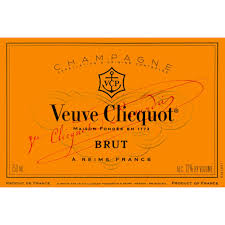 Le Basket
p. 212
Le Football
p. 184
Le football  p. 184
Quel est le sport le plus populaire en France?
Quelle est la fréquence de la Coupe du Monde?
Quel est l’an dans lequel la France a gagné la Coupe du Monde?
Qui a gagné le medaille d’or aux Jeux Olympique en 2000?
Où est Le Cameroun?
Combien de ligues professionnelles de football y a-t-il en France?
Que font centaines de milliers de supporteurs de football tous les quatre ans?
La Coupe de Monde se passe tous les quatre ans. La coupe dernier s’est passé en 2022. Quand sera la prochaine?
La France, est-il plus grande ou moins grande que Texas?
Que fais-tu quand tu apprend que le jeu ultime du Coup de Monde sera à la télé?
aérobic alphabet
Edith Piaf
horseback riding
do the laundry
cooking
take a walk
bicycling
pay attention
hiking
do the dishes
Il fait beau en été.
Je préfère ignorer le football parce que je ne l’aime plus.
J’ignore qui est le meilleur joueur de football. 
C’est le premier jour du printemps / de l’automne.
Justin mange du poisson à l’école.
J’aime lire les bandes dessinées.
Devoirs
Billet de sortie
Qu’est-ce que vous aimez faire pendant juillet?